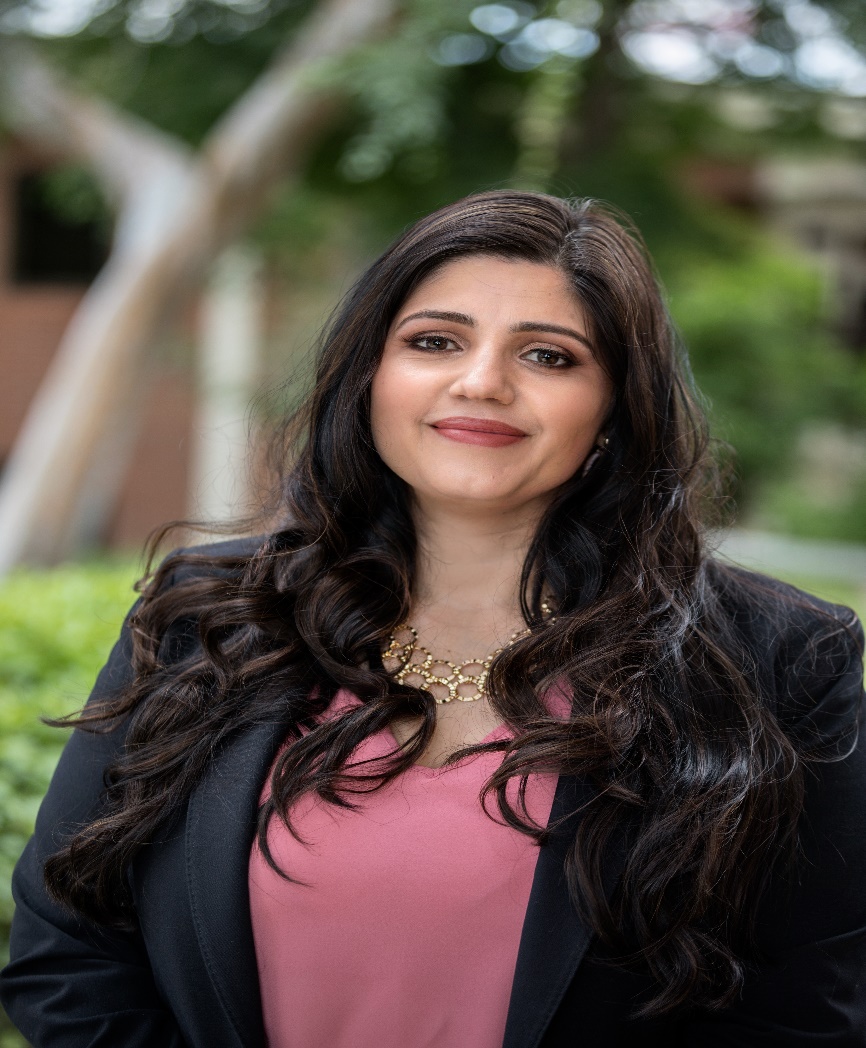 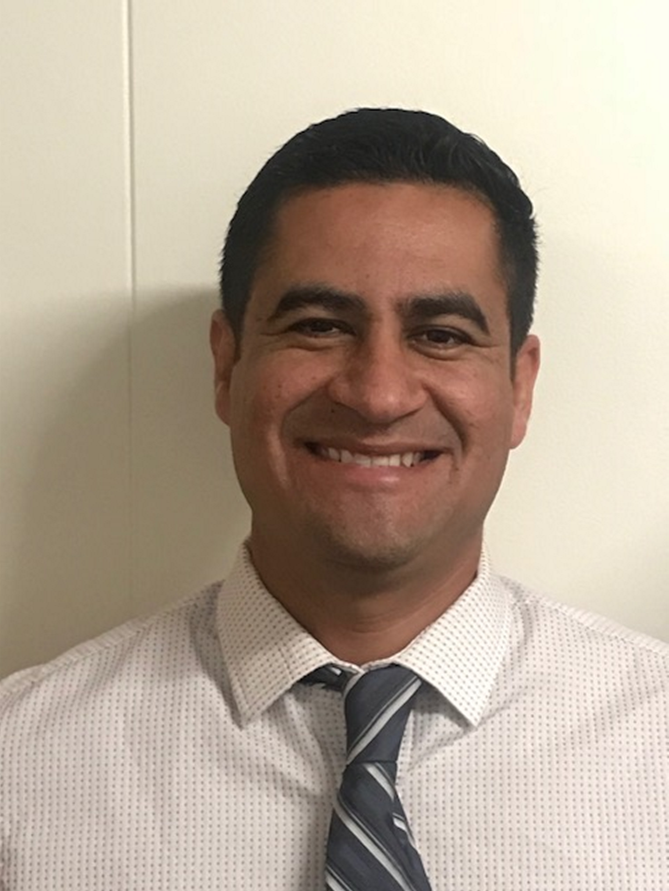 Catalina Cifuentes
Executive Director, 
College and Career Readiness
ccifuentes@rcoe.us
Dr. Pedro Caro
Coordinator, 
College and Career Readiness
pcaro@rcoe.us
Webinar Tips
This webinar is being recorded so that others may listen to it at a later time for reference and will be uploaded to the RCEC Youtube page as well as www.rcec.us once you log in to access the content of the webinar series
All connections to this live Webinar feature have been accounted for so please do not forward the Zoom link or invite anyone to join because you are taking someone else’s spot and Zoom will automatically start kicking off connections randomly
All participant mics have been muted and only panelists and facilitators have the ability to unmute anyone 
Since all participants have been muted, please use the Q&A and chat screens to enter your questions
Participants can submit a question in the Q&A box at the bottom of the screen for the panelists
Only panelists and facilitators will be able to respond back to those questions and can do so publicly or privately to the individual
Participants can submit comments or questions in the chat box if they would like to engage with each other

**Every effort has been made to ensure the security of this webinar from “zoombombers” but in the event that we experience that, please stay calm and we will resume as soon as the technical difficulties have been resolved.**
FOR MORE INFORMATION AND RESOURCES PLEASE VISIT US @
www.rcec.us
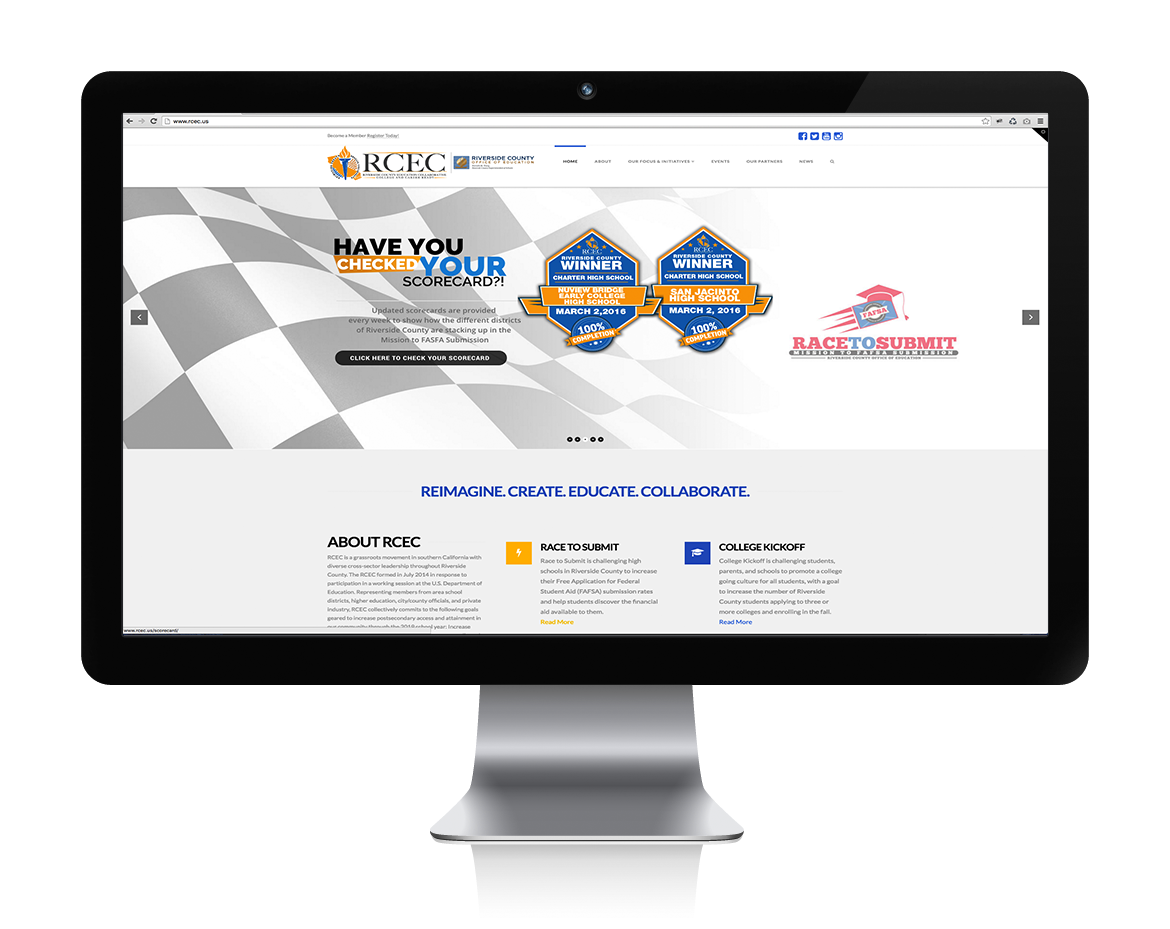 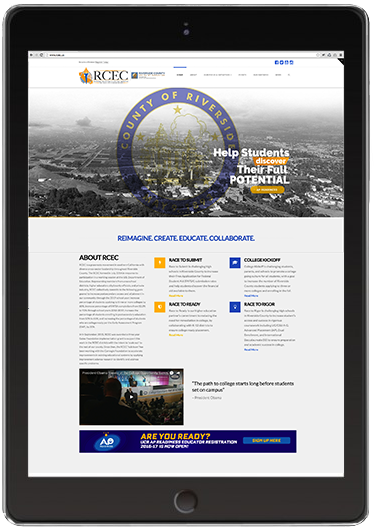 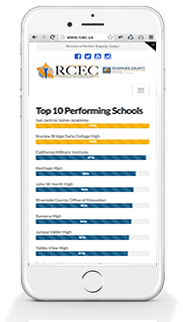 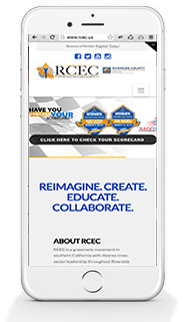 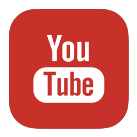 A Counselor’s Guide to
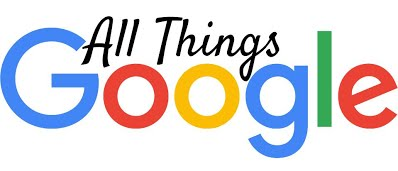 Nicohl Shelton Webb
Pate’s Creek Elementary
Henry County Schools
nwebb@henry.k12.ga.us
www.twitter.com/counselorPCE
bit.ly/webbeginca
By the end of this session, you will be able to:
understand how Google can help with time management, data entry, tracking, and effectiveness.
understand how Google helps with collaboration.
begin implementing at least one application when this session ends or perfect your knowledge to add more to your toolbox
What is your Google experience?
Go to www.menti.com and put in the code 92479 in order to answer some questions about your journey with Google!
Google Drive
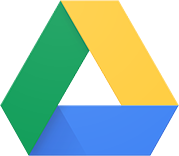 15 GB of free Google online storage, to keep photos, stories, designs, drawings, recordings, videos – anything.

Your files in Drive can be reached from any smartphone, tablet, or computer. 

You can quickly invite others to view, download, and collaborate on all the files you want–no email attachment needed.

Create and collaborate with others. Share documents and files, build out spreadsheets and make a presentation on the fly with our Docs, Sheets and Slides apps.

You can also purchase a larger cloud storage plan as you need it.
https://www.google.com/drive/
Example:
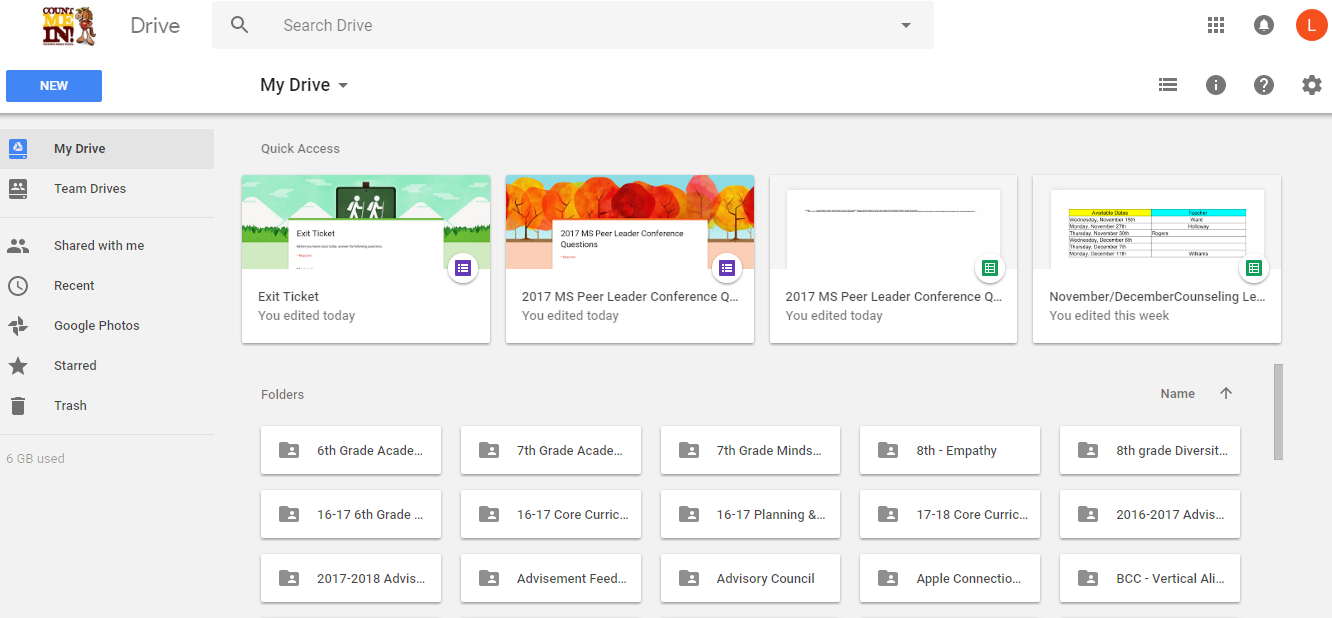 [Speaker Notes: Nicohl]
TOP TIPS WITH GOOGLE
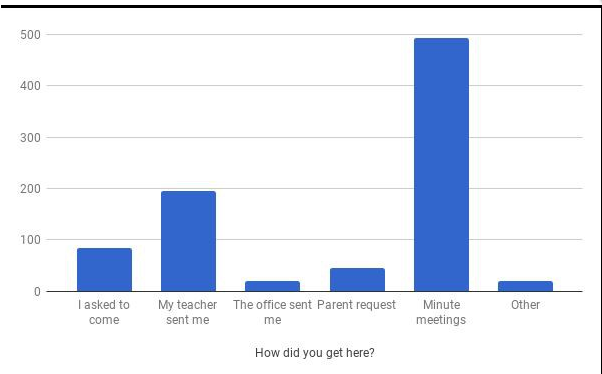 Documentation 
Data
Forms, Forms and More Forms
Google Classroom 
Google Sheets 
Google Keep
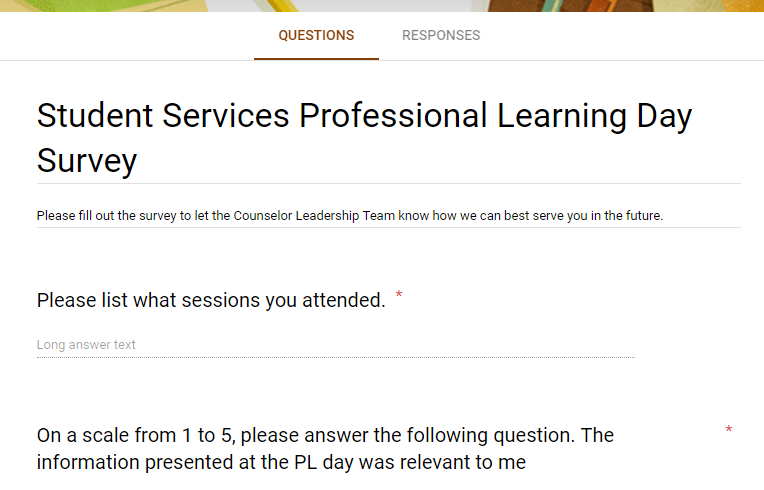 Google Drive
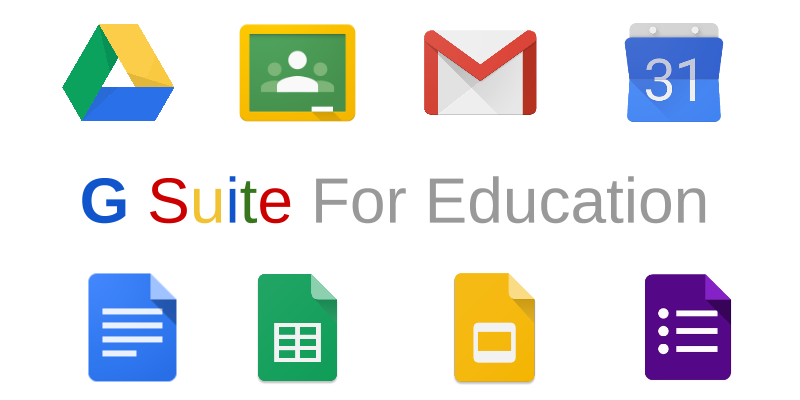 Create a shared storage space for a team.  Never worry about things disappearing when a team member leaves!
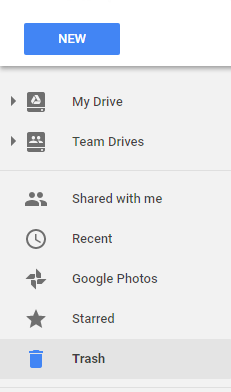 Your home base for all folders, files, docs, slides, forms, sheets, and more!
When others share docs, slides, and other content with you, it will appear in “shared with me”
Quickly access your most recently viewed/modified documents
[Speaker Notes: Nicohl]
Google Drive to Google Apps
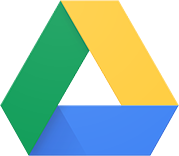 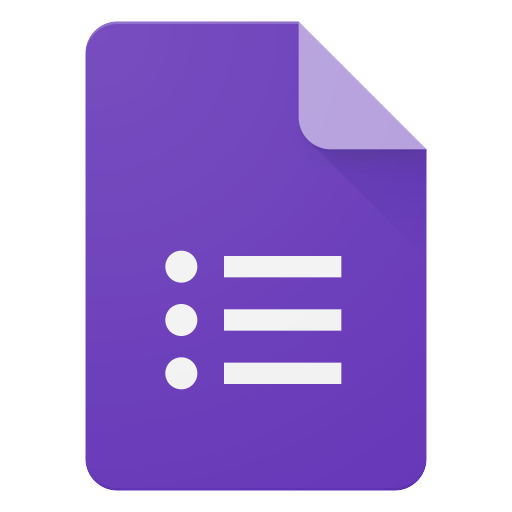 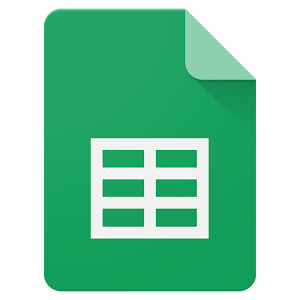 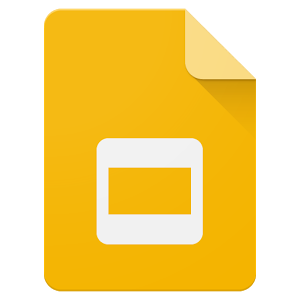 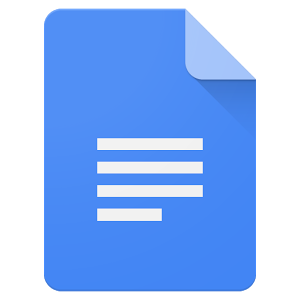 Docs
Slides
Sheets
Forms
[Speaker Notes: ????]
Accessing Google Apps
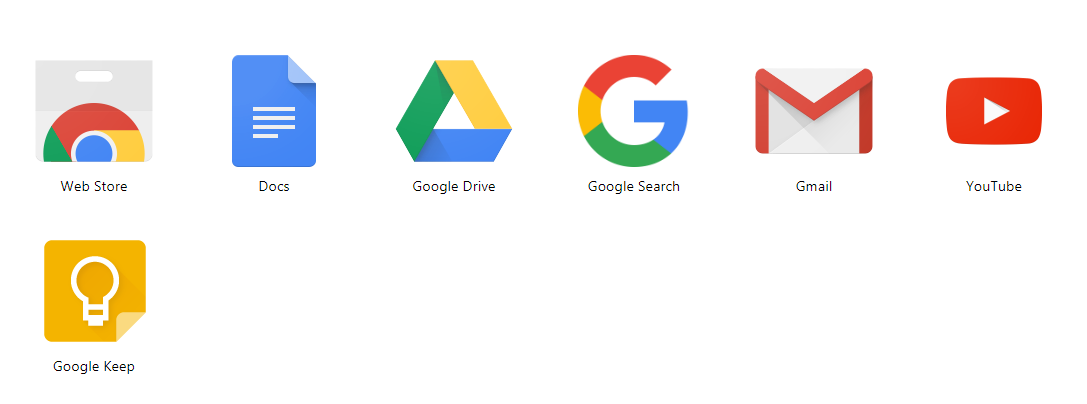 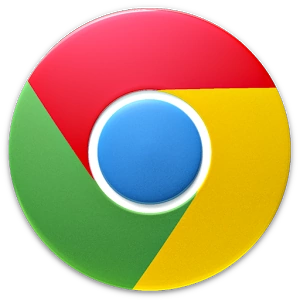 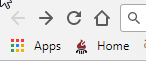 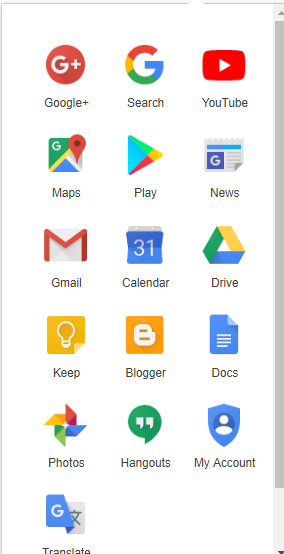 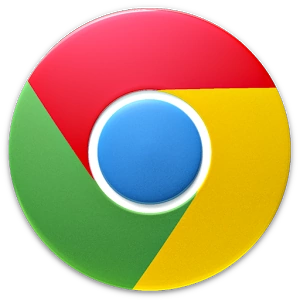 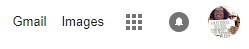 [Speaker Notes: ????]
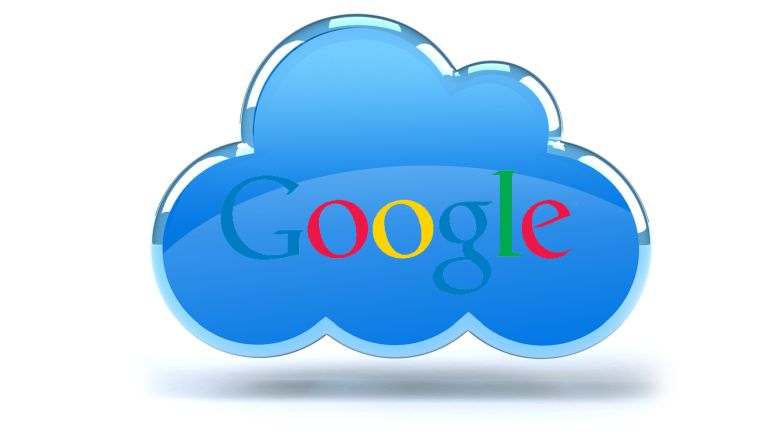 Accessing Google Apps
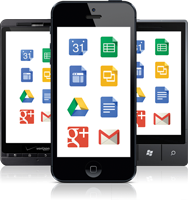 Wherever you are Google is with you!
[Speaker Notes: ????]
Google Docs
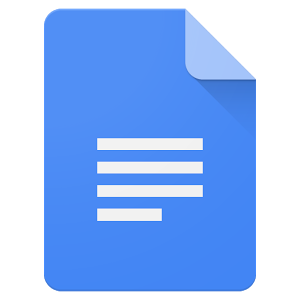 Google’s version of Word
Free
Google Docs brings your documents to life with smart editing and styling tools to help you easily format text and paragraphs. Choose from hundreds of fonts, add links, images, and drawings. 
Access, create, edit, and COLLABORATE your documents wherever you go — from your phone, tablet, or computer — even when there's no connection.
Everyone can work together on the same document at the same time.
https://www.google.com/docs/about/
Example: 

Docs Example
[Speaker Notes: Nicohl]
Google Slides
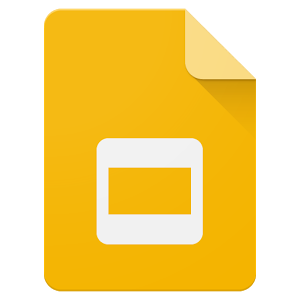 Google’s version of PowerPoint
Free
A variety of presentation themes, hundreds of fonts, embedded video, animations, and more.
Access, create, edit & COLLABORATE your presentations wherever you go — from your phone, tablet, or computer — even when there’s no connection.
Use for professional development presentations, core curriculum presentations, student created assignments
https://www.google.com/slides/about/
Example: 

Slide Presentation Example
[Speaker Notes: Laura]
Google Forms
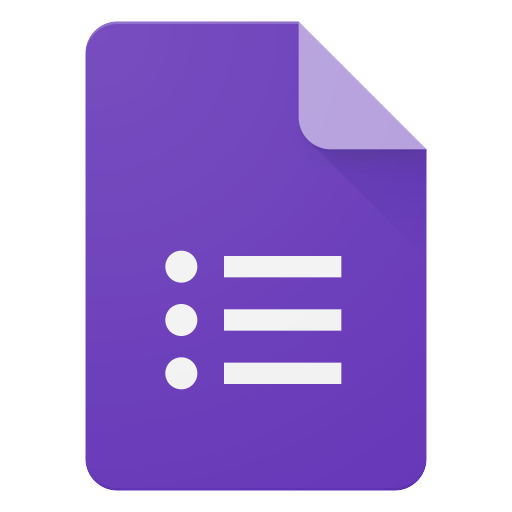 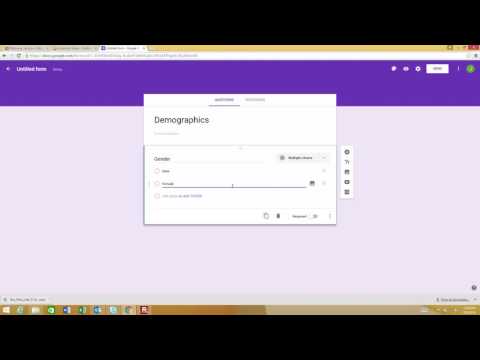 Free
Plan your next event, manage registrations, whip up a quick poll, collect email addresses for a newsletter, create a pop quiz, and much more.
Choose from a bunch of question options, from multiple choice to dropdowns to a linear scale. Add images and YouTube videos, etc.
Responses to your surveys are neatly and automatically collected in Forms, with real time response info and charts. Or, take your data further by viewing it all in Sheets.
https://www.google.com/forms/about/
Example: 

Forms Example
[Speaker Notes: Dwight]
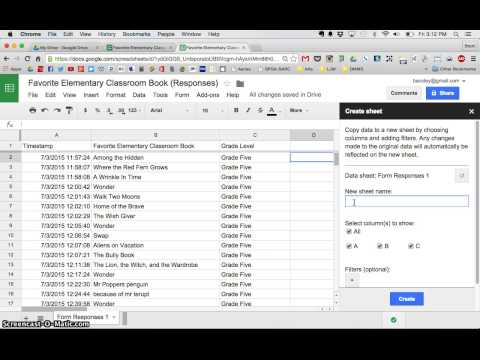 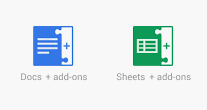 Docs to Forms
EZ Query
Power Tools
Split Names
Yet Another Mail Merge
Favorite Add-Ons
Add-ons are customized extensions of G Suite productivity applications such as Google Sheets, and Google Docs and Google Forms. Add-ons lets you create shortcuts quickly and easily.
Have you ever shared a Google Doc, Slide, Sheet with a colleague to use, but they forgot to “make a copy” and they ended up editing your version? Click here for some easy steps to force someone to make a copy!
Google faux pas
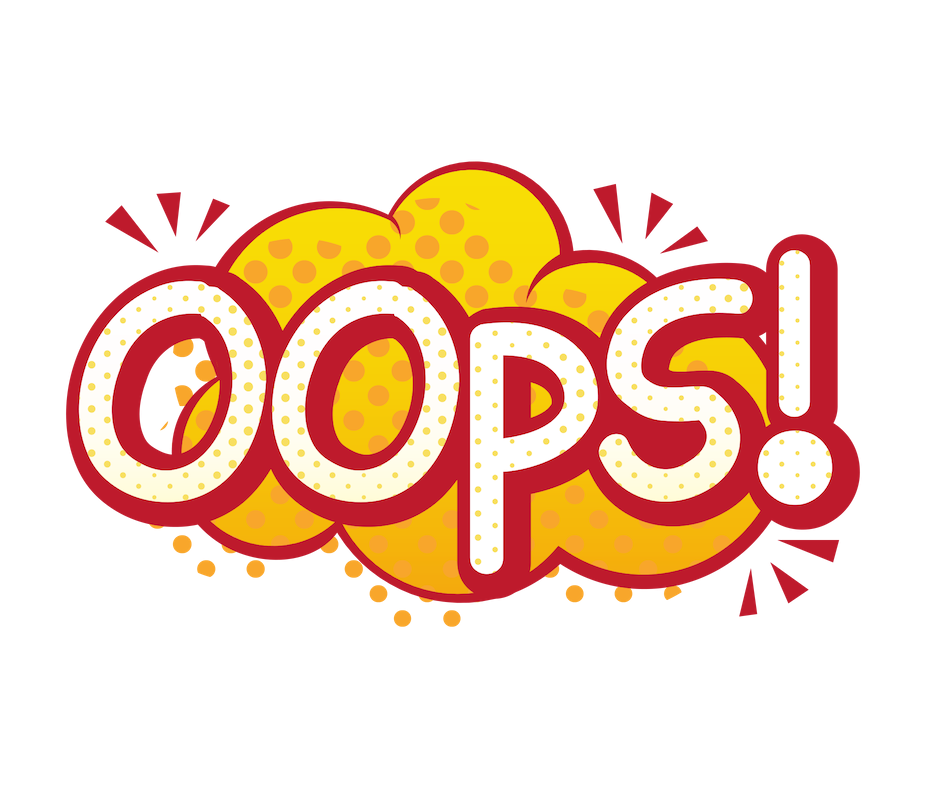 Needs Assessment for Teachers
http://goo.gl/forms/RzzcqCZ2jD
Mentor Program Referrals
http://goo.gl/forms/pyaxCoHZzE
Minute Meetings
http://goo.gl/forms/NPbRRXj1Ek
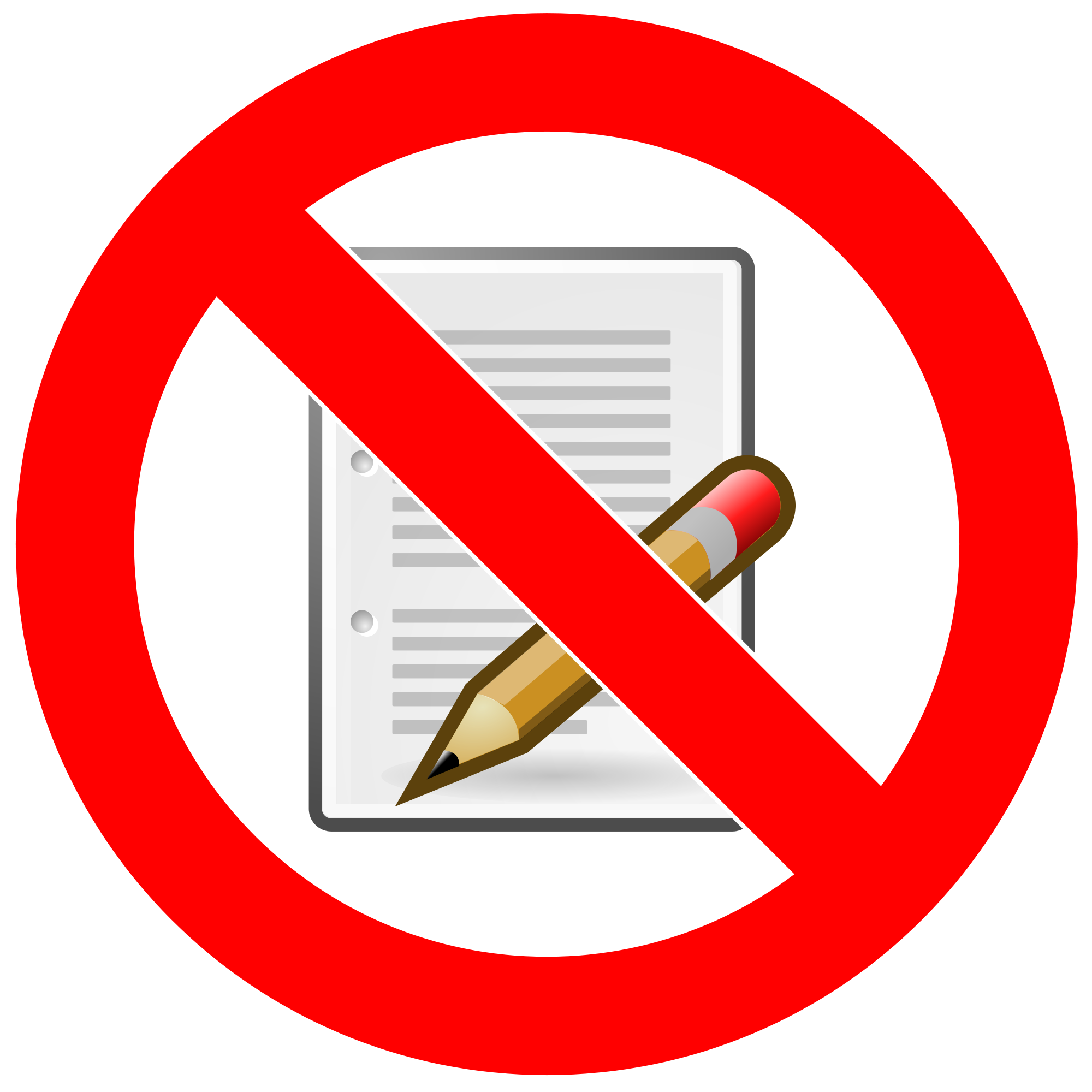 Examples of Paperless Forms Using Google
[Speaker Notes: ????]
Google Sheets
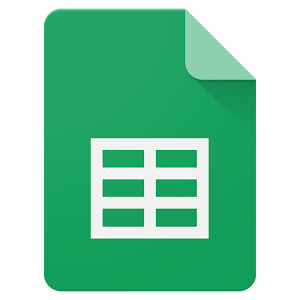 Google’s version of Excel
Free
Google Sheets makes your data pop with colorful charts and graphs. Built-in formulas, pivot tables and conditional formatting options save time and simplify common spreadsheet tasks.
Access, create, edit, and COLLABORATE your spreadsheets wherever you go — from your phone, tablet, or computer — even when there’s no connection
Everyone can work together in the same spreadsheet at the same time.
https://www.google.com/sheets/about/
Example: 

Sheets Example
[Speaker Notes: Mike]
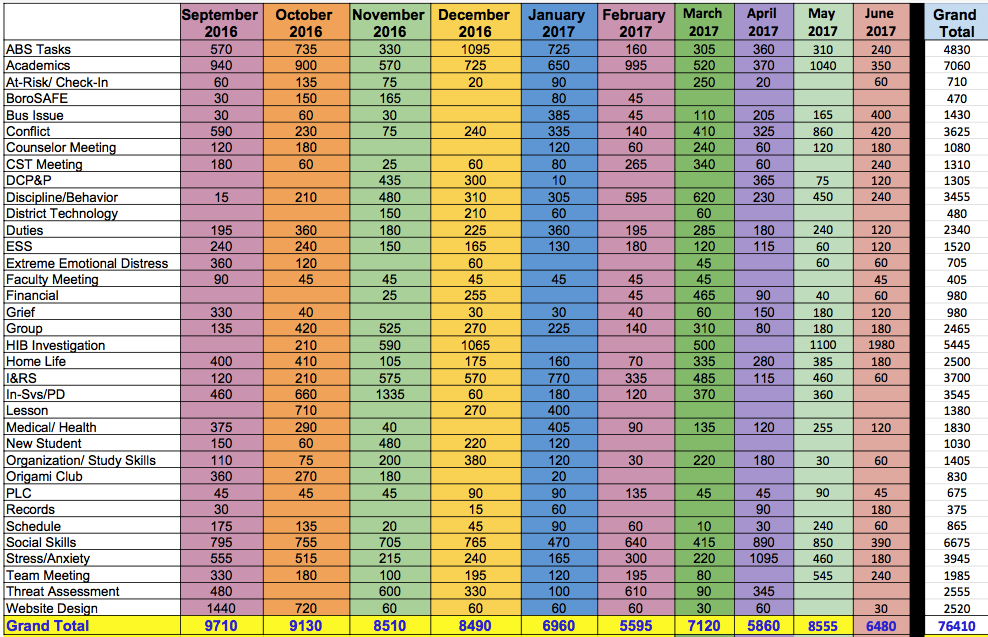 How can I:
keep an effective & efficient counselor log?
track data?
use data to advocate for my 		students and program?
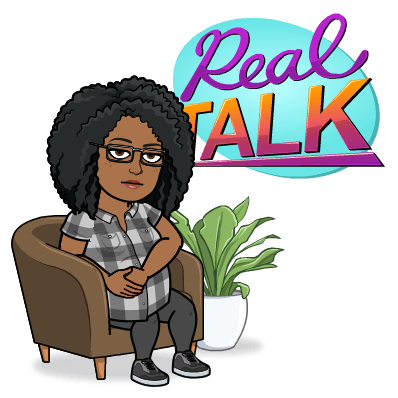 Link to Google Sheet for Counselor Log/Data Collection (make a copy of it for yourself).
Taken from: https://www.angelacleveland.com/presentations
Google Keep
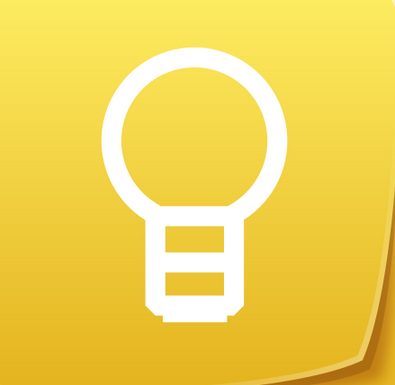 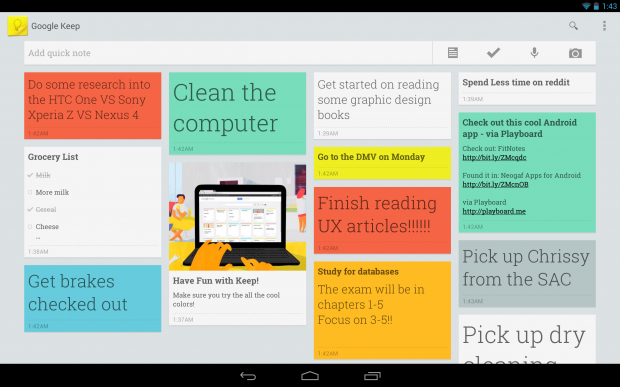 Google Classroom
Google Classroom is a free web service developed by Google for schools that aims to simplify creating, distributing and grading assignments in a paperless way. School Counselors can use this for Career Cluster lessons and to disseminate information.
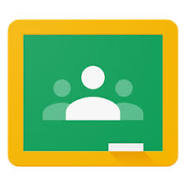 How to get started with Google Classroom?
Example:
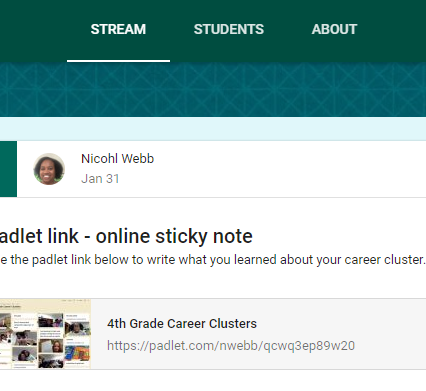 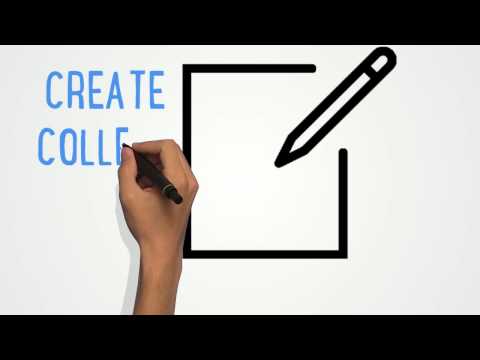 Why Google CLASSROOM?
Google Classroom encompasses the G Suite tools into an easy-to-use package that will help educators easily create a paperless classroom, distribute assignments quickly, and give real-time feedback to students. Educators can assign work to students based on their unique needs with options for differentiation. Best of all, it is a student-centered digital space that helps them stay informed, organized, on-task and gives students time to explore projects and assignments more deeply all on one platform that can be accessed on any device.
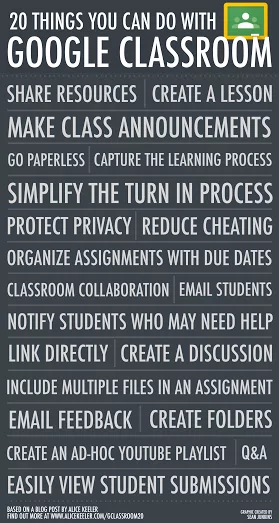 How can I use Google Classroom?
Post Class Announcements
Create a Discussion
Share Resources
Go Paperless
Email Students
Extra-curricular Club Communication
Create your First Class
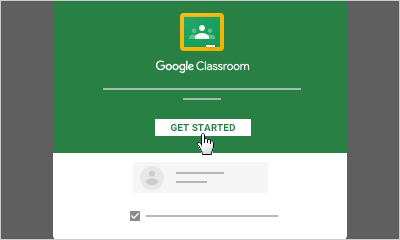 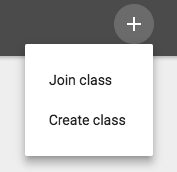 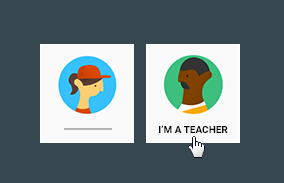 Click the       on the top right to      create or join your first class
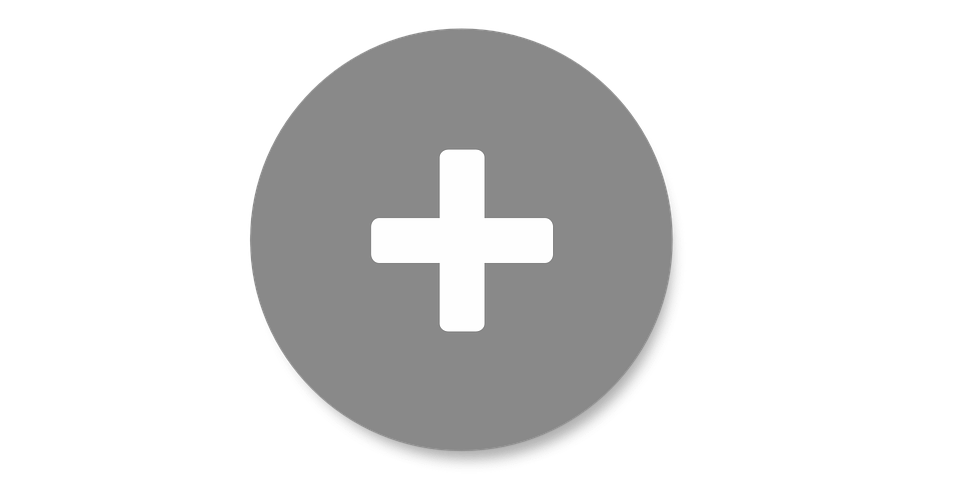 The next several slides taken from Hollie Sisk, Google Certified Educator
Classroom Home Screen
Create/ Join
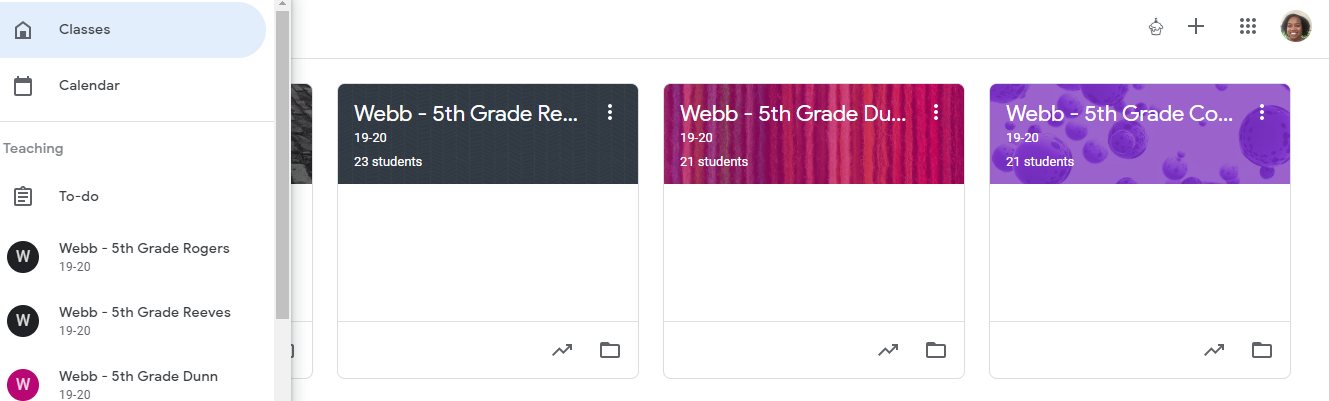 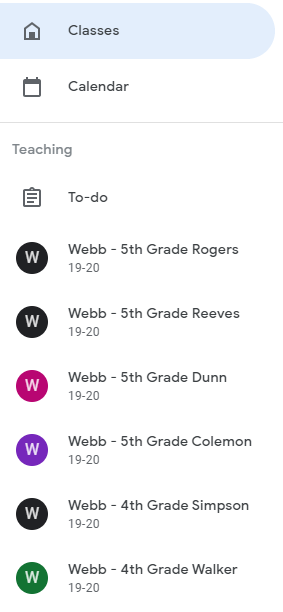 Main Menu
Class Menu
You can drag the tiles to organize your classes
You can drag the tiles to organize your classes
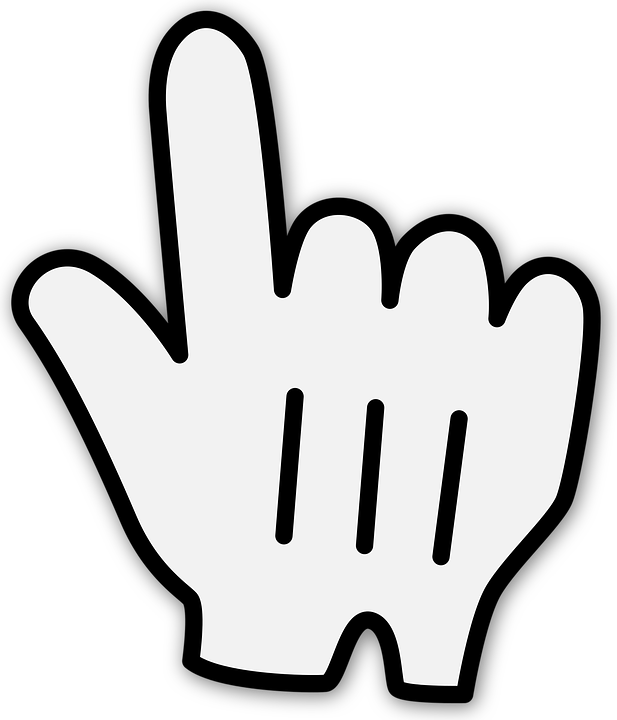 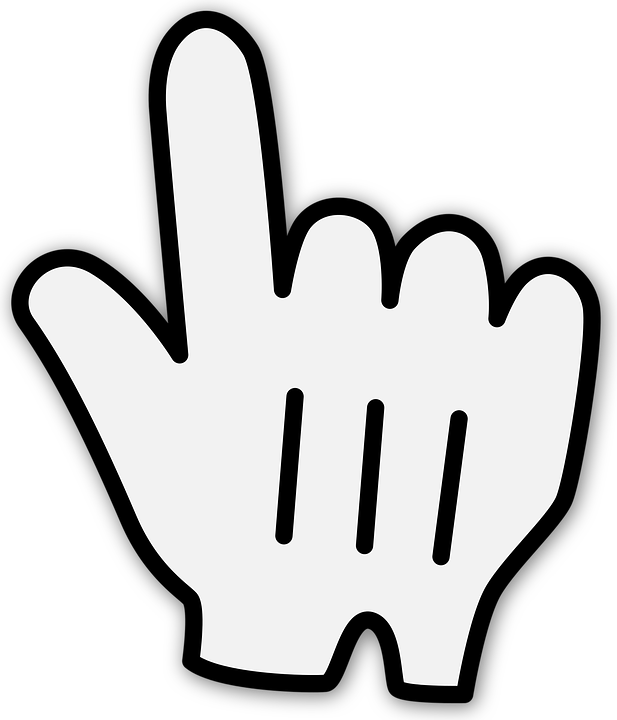 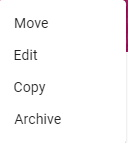 Create/ Join
Drive Folder
Drive Folder
The Classroom Home Screen is where you will access and manage the classes you have created, co-teach, or are enrolled in.
[Speaker Notes: The Classroom Home Screen will house all of the classes you have created. Check out this video to learn more about how to navigate the Classroom Home Screen. Watch this video if you need to edit a class after it has been created.]
Classroom Google Drive Folder
Read this article from Alice Keeler to understand the Classroom Folder
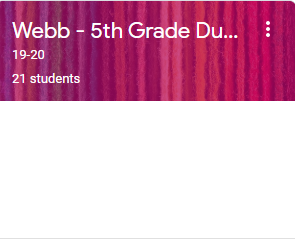 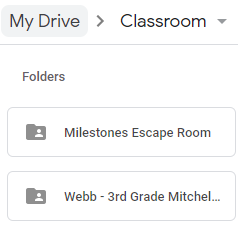 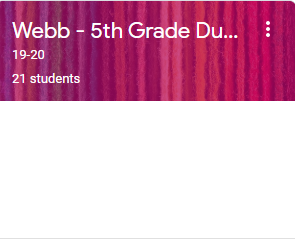 A Classroom Google Drive Folder will automatically be created and linked to your My Drive when creating or joining a new class
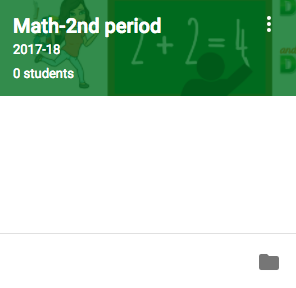 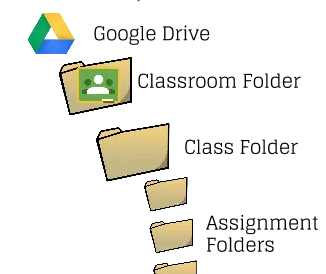 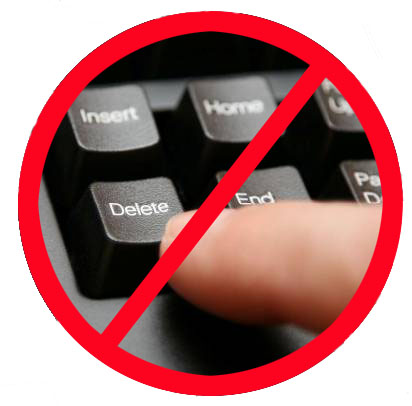 Drive Folder
Or watch this YouTube video from Rich Kiker that explains the Drive Organization
[Speaker Notes: Do not delete this folder!
Alice Keeler article and Rich Kiker YouTube Video]
Share your CodeInvite Students to JOIN the Class
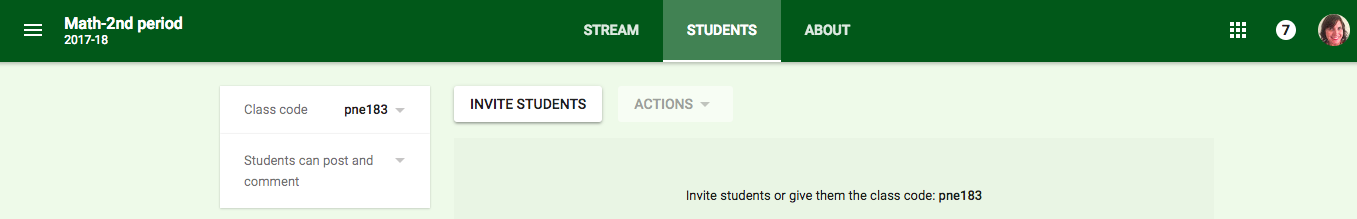 Invite students by email
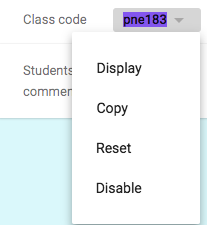 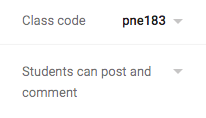 Share the Class Code
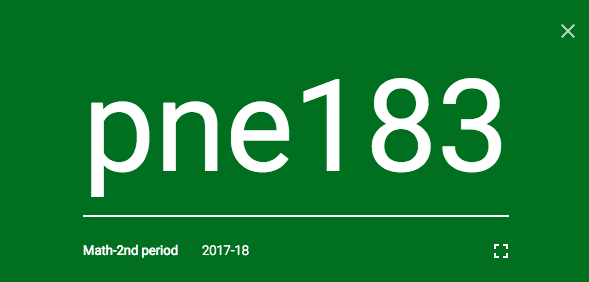 Now you have the option to display the code in full screen so students can see it clearly
Full Screen
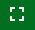 [Speaker Notes: Inviting students to a class either by email or share the class code. Maximum class size students & teachers is 1,000.]
Congratulations!
Now that you have built your mission control, what can you do with it?
Stream=Classroom Homepage
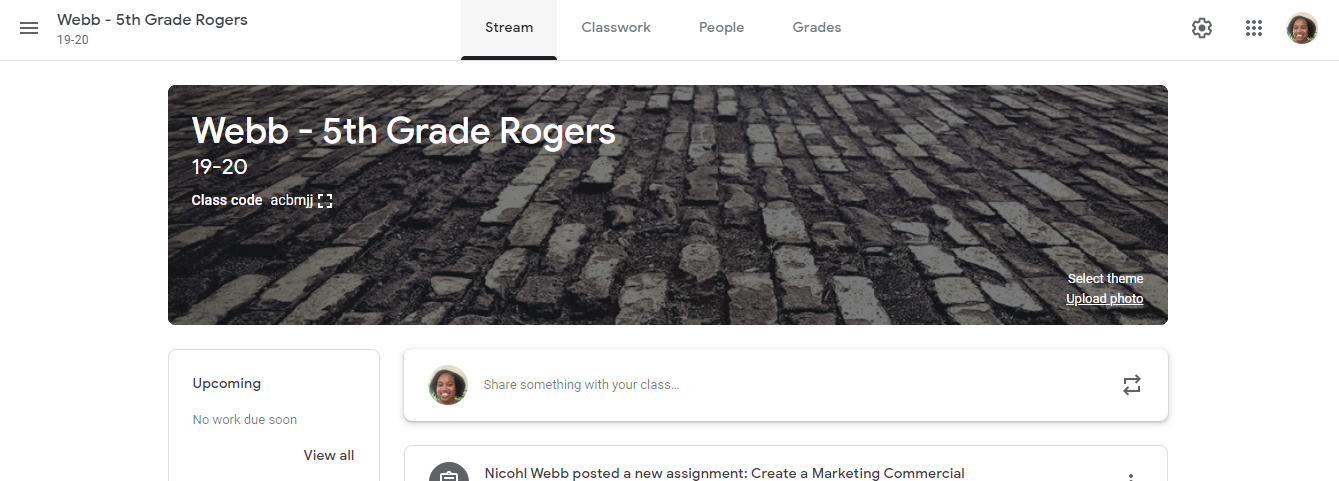 Class Information and Important Links
Switch between classes and settings
Switch between classes and settings
Add Students
Change class theme
Name of Class and Section
Name of Class and Section
Change class theme
Show upcoming assignments
Click to add announcements, questions, assignments or reuse posts
Filter class stream by adding topics
[Speaker Notes: Introduction to the Classroom home screen]
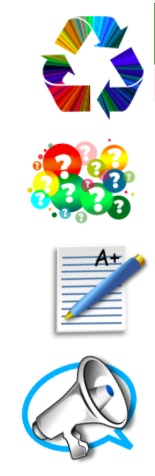 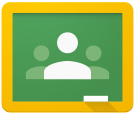 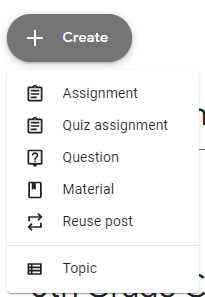 Let’s Explore
Use the Create button at the top of your Google Classroom Class to create material for the classroom.
Create Material
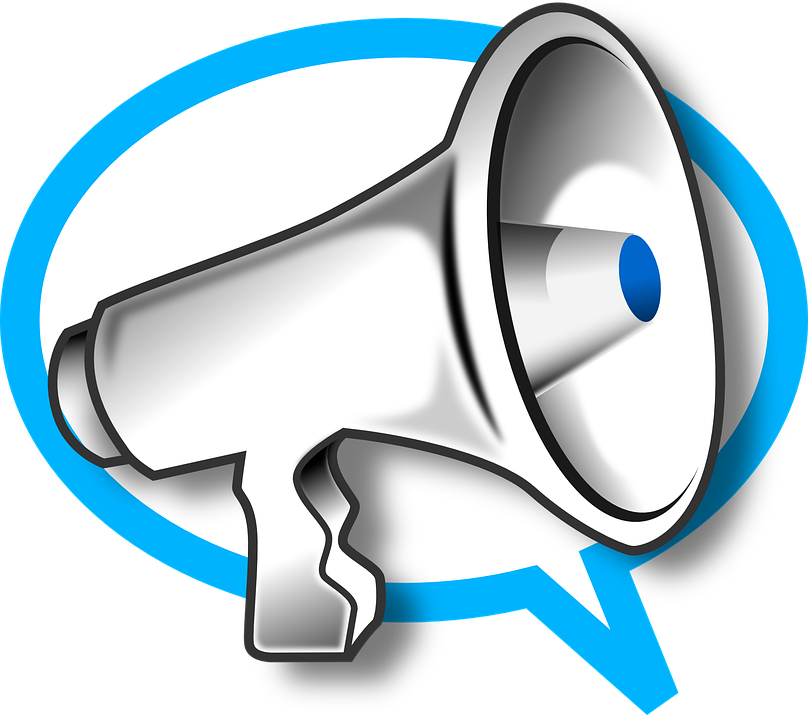 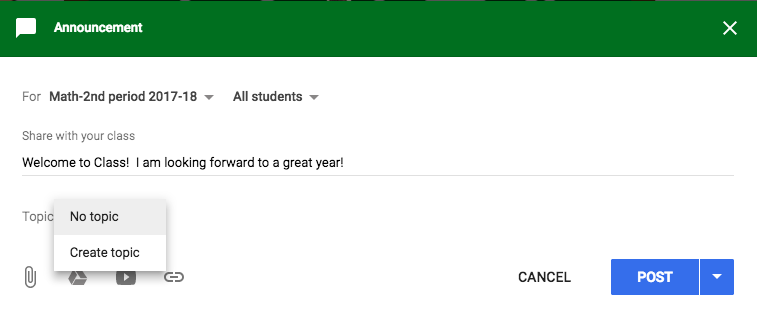 May post announcement to more than one class
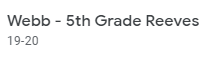 Choose to send announcement just to selected students
Create topics to help filter your stream
Choose to publish now, schedule for later, or save as a draft
Add attachments, Drive files, YouTube videos, or links
[Speaker Notes: Adding Announcements is a good way to communicate with your class and give them up-to-date information. 
TIP: if you assign an activity outside of the Classroom (like a blog post), you can link to it in an announcement so there is a record of it in your class.]
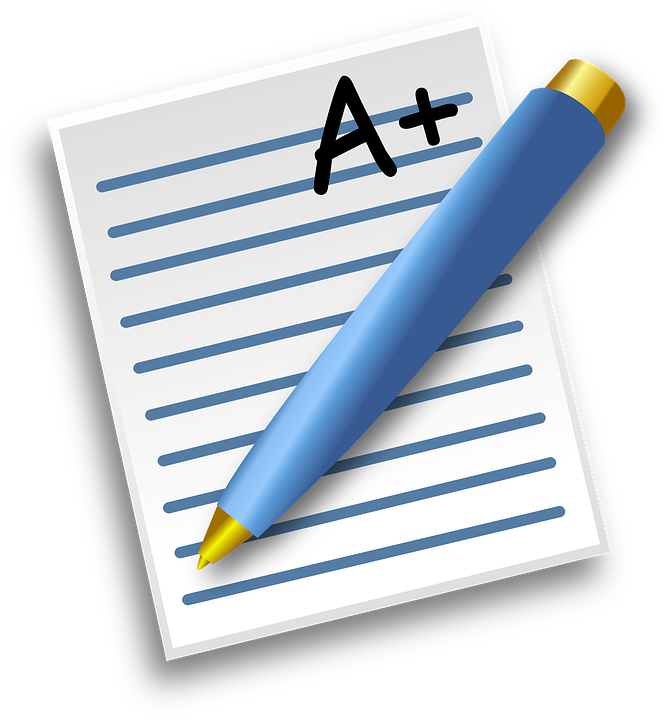 Create an Assignment
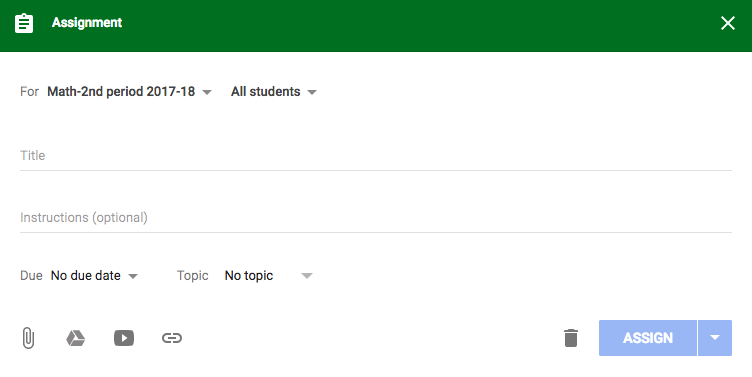 May post announcement to more than one class
Choose to send announcement just to selected students
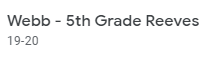 Name your assignment
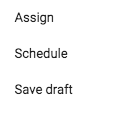 Provide detailed instructions for students
Create or add topics to help filter your stream
Choose a due date and time
Choose to Assign now, Schedule, or Save Draft
Add attachments, Drive files, YouTube videos, or links
Choose to discard
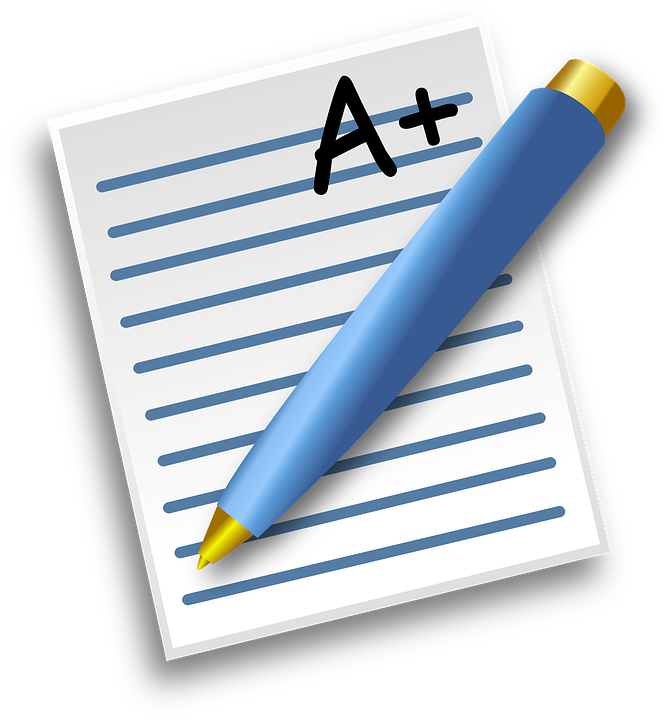 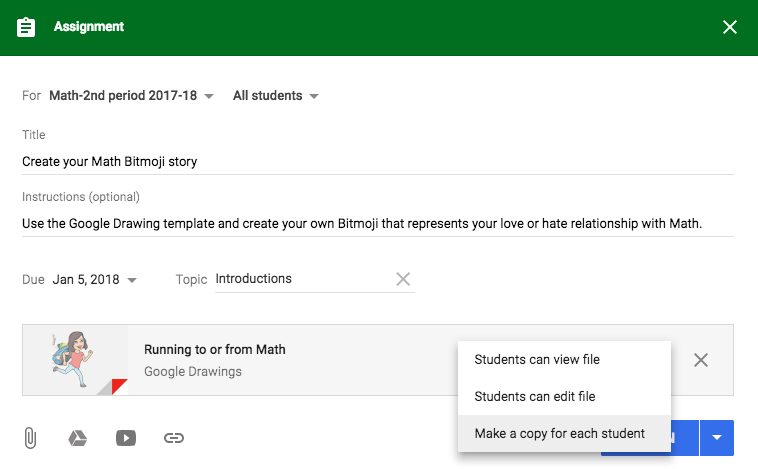 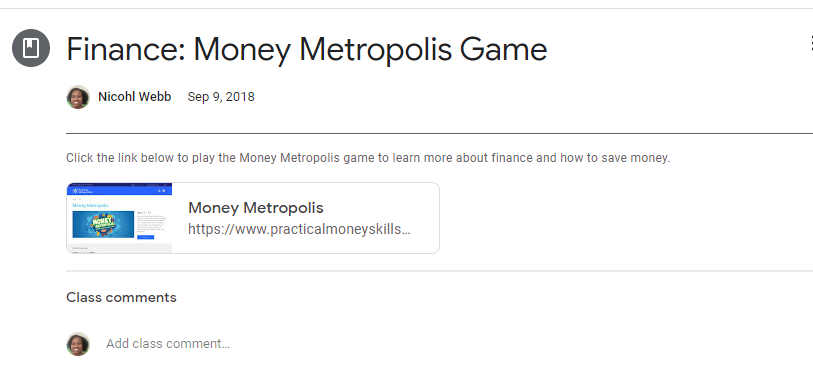 Example
FIle sharing settings allow you to choose how you share files with students.
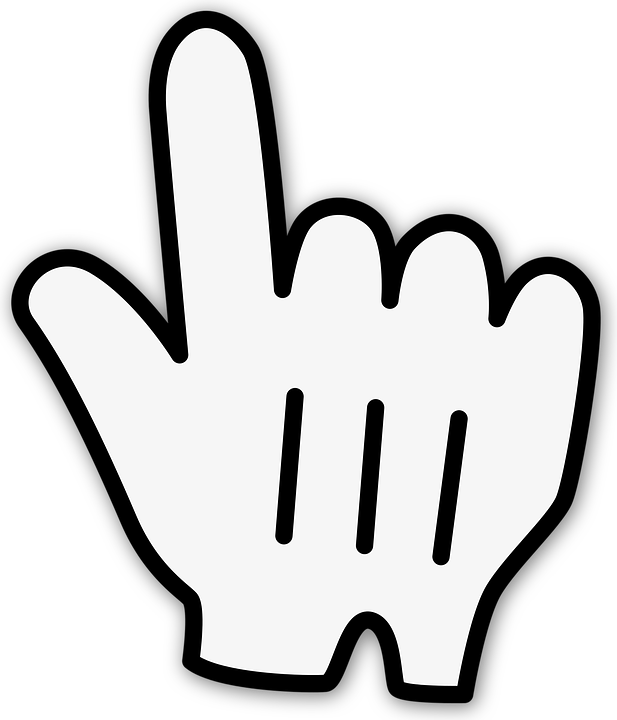 [Speaker Notes: Making a copy for each student when inserting an item from your Google Drive is the equivalent of going to the copier and physically making a paper copy for each student. If you make copies, the files are automatically stored in students’ class folders in Google Drive. The default is Students Can View File, the other choice is Students can Edit this File. However, unless they need to work on a collaborative document take caution...if you choose Students Can Edit this File then the first student to open it will edit it for everyone. Please be sure to Make a Copy for Each Student if they will need to make changes inside the document (like fill in the blanks, short answer, etc.)]
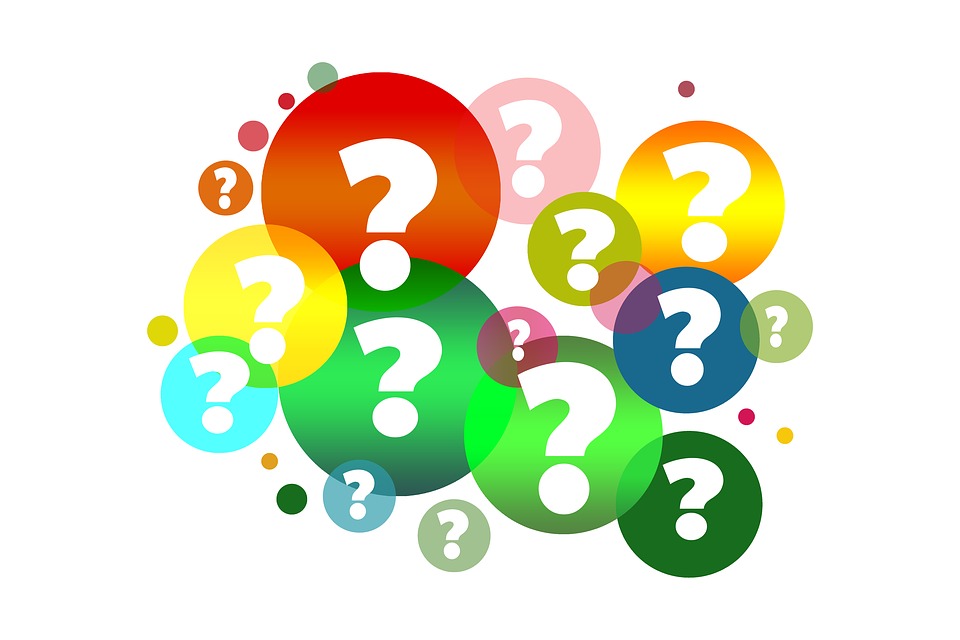 Create a Question
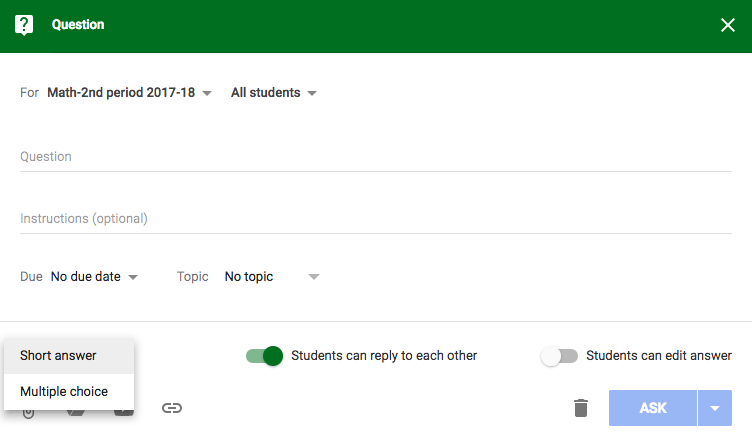 May post announcement to more than one class
Choose to send announcement just to selected students
Ask question
Provide detailed instructions for students
The teacher can allow students to reply to each other or edit answers
Choose a Short Answer or Multiple Choice format
Choose to Ask now, Schedule, or Save Draft
Add attachments, Drive files, YouTube videos, or links
Choose to discard
Managing the Stream
Reuse a Post
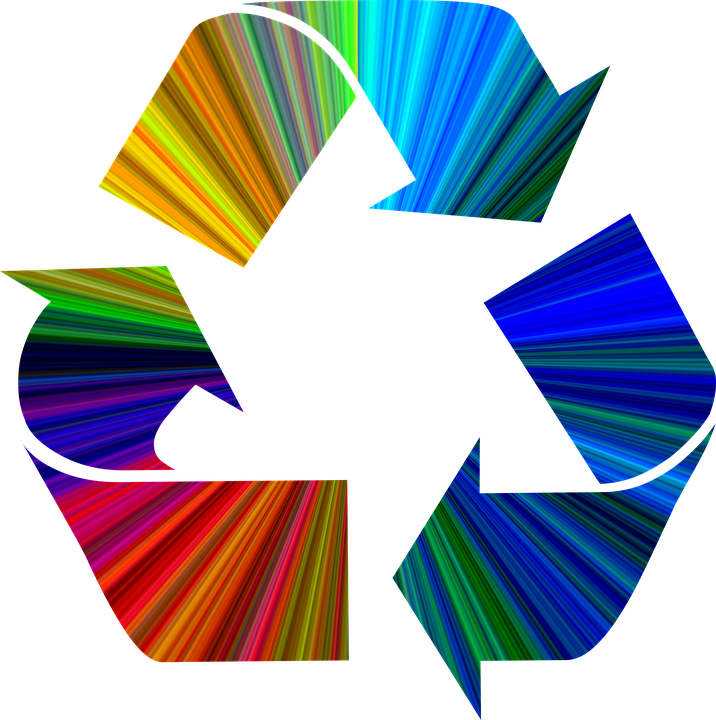 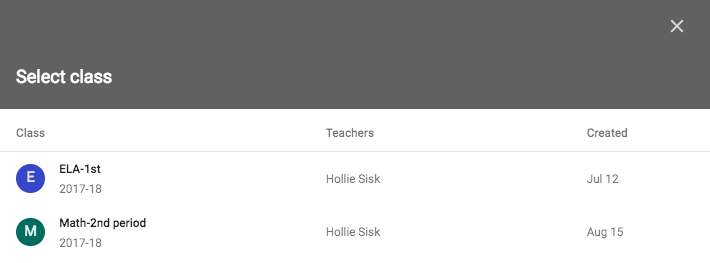 Select a class, then choose which post to reuse from that class
1.
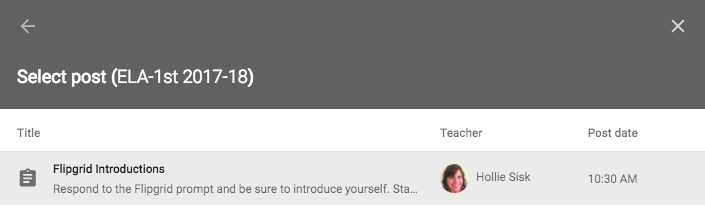 2.
3.
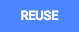 Reuse a Post
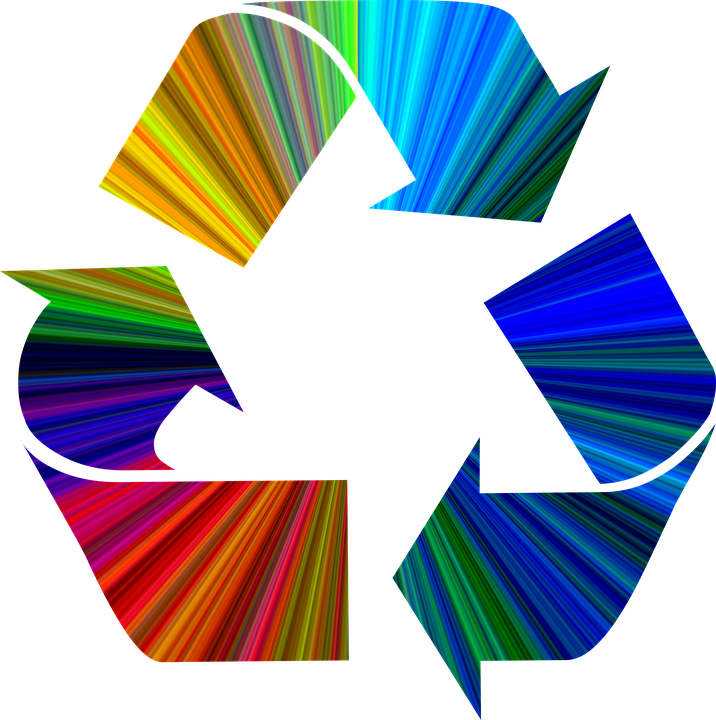 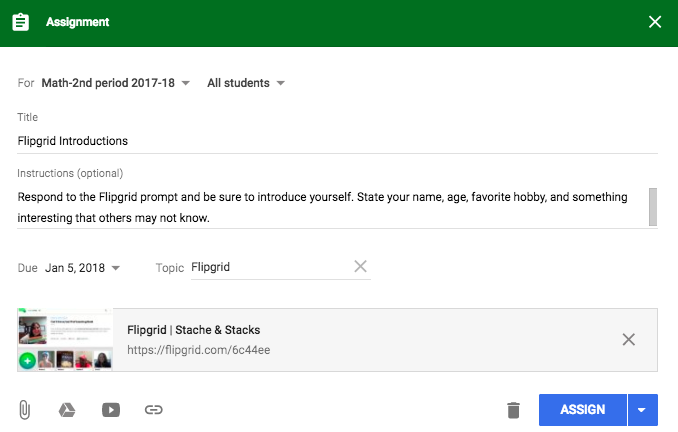 Example
Now make changes to this reused assignment as needed. Add a due date or include additional resources.
Choose a due date and time
Edit a Post
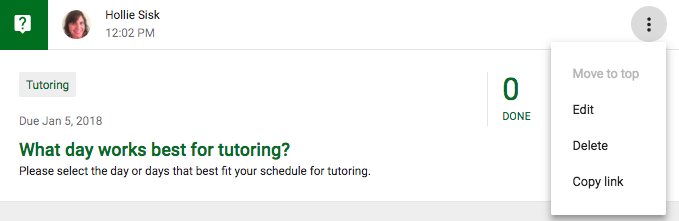 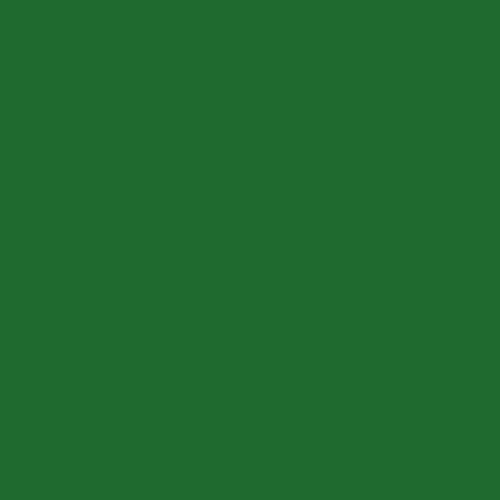 Edit a Post
[Speaker Notes: Once the post is displayed on the Class Stream, you have the ability to edit an announcement, assignment, or question by selecting the three snowballs on the right and then choose to either move it to the top of the Stream, edit the post, delete the post, or copy the link.]
Using Topics
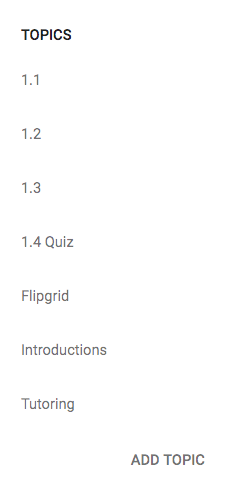 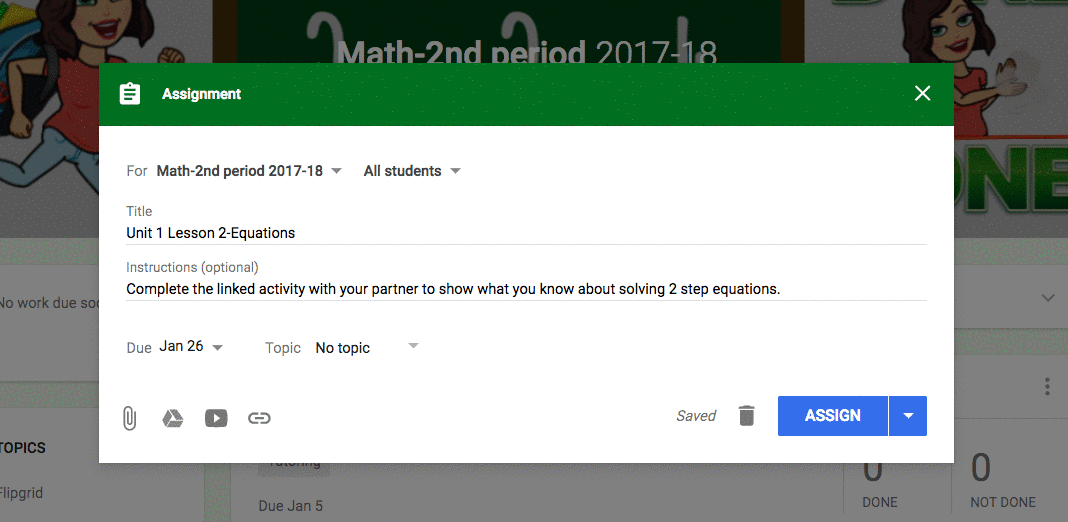 Click to Filter
Add a new topic or select from a previously created topic.
[Speaker Notes: Topics offers some interesting ways to possibly organize the Stream. You can only assign ONE topic per assignment. Choose a system that works for your class. Probably the most obvious way to assign topics to assignments is by unit. Unit 1, Unit 2, Unit 3, etc…
Check out this blog post from Alice Keeler about using Topics.]
Google Classroom For PD
Easy to join as a PD class
Can easily share resources through Google Drive
Use for virtual faculty meetings. Can add as a discussion or use Google Hangouts as a way to add content. 
No More Remind, No Problem! You can use Google Classroom for class announcements, scholarship updates, senior info, etc.
Great “Googley” People to Follow
Alice Keeler-Google Classroom Queen
Alice is a Math teacher that is also a Google Guru. She gives great advice for best practices when using Google Classroom like staying organized with naming conventions for assignments. She has also created extensions such as Classroom Split, so students can see the directions and their work side by side.
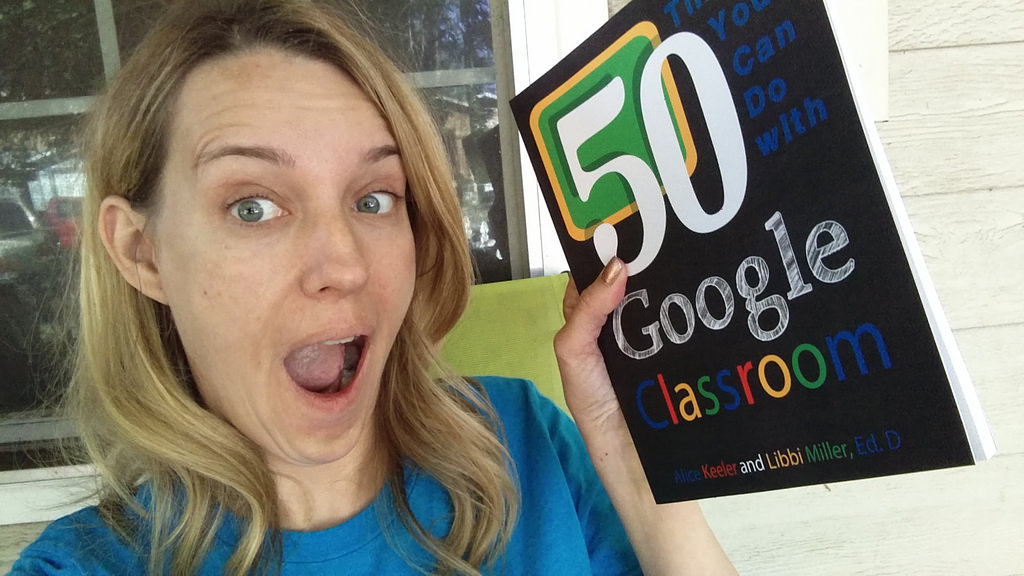 Kasey Bell-Shake Up LearningAll things Google Whizz! Kasey is an awesome person to follow and add to your PLN. She has recently collaborated with Matt Miller from Ditch That Textbook and they have created the Google Teacher Tribe podcast. You must subscribe and tune in.
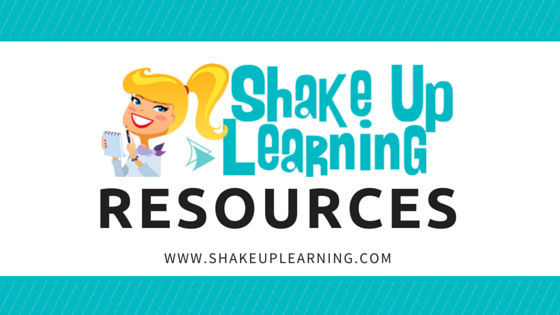 Practice Time!
Create a Google Slide/Doc or Form
Create a Class in Google Classroom
Add your creations to the padlet: www.bit.ly/CsGoogle
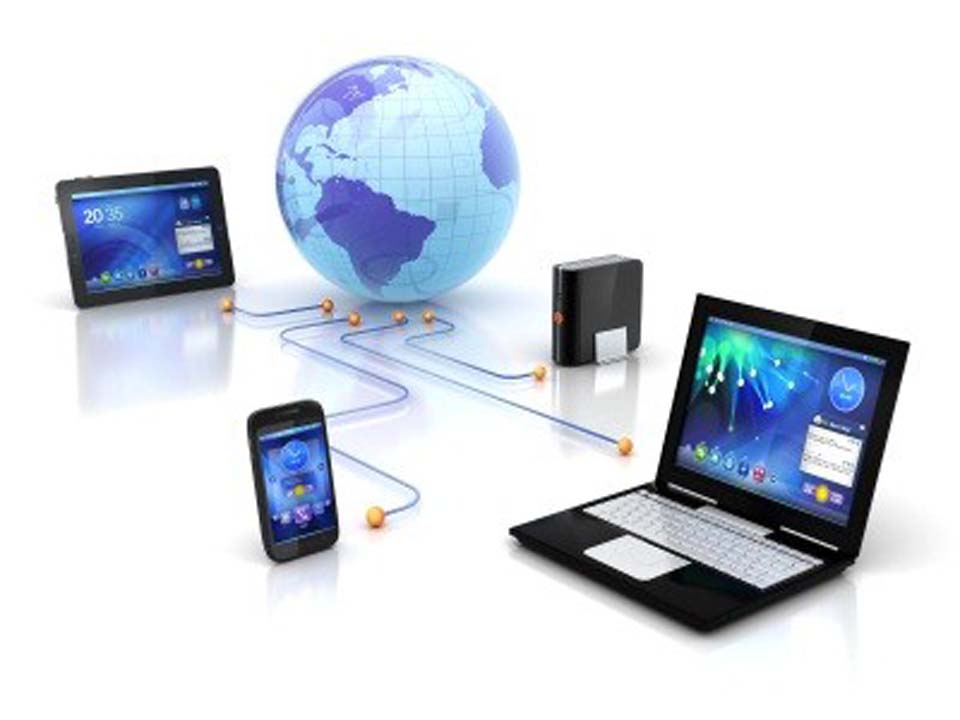 [Speaker Notes: ????]
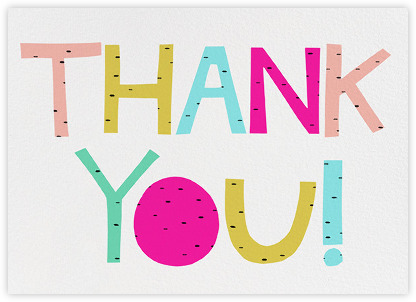 Thank you!
Nicohl Shelton Webb
Pate’s Creek Elementary
Henry County Schools
nwebb@henry.k12.ga.us
www.twitter.com/counselorPCE
www.instagram.com/techlovingschoolcounselor
https://bit.ly/webbeginca
Round of Applause for our Presenter!!
Nicohl Webb
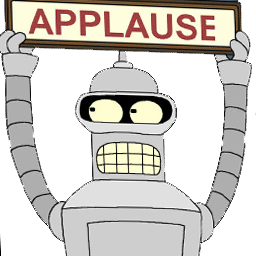 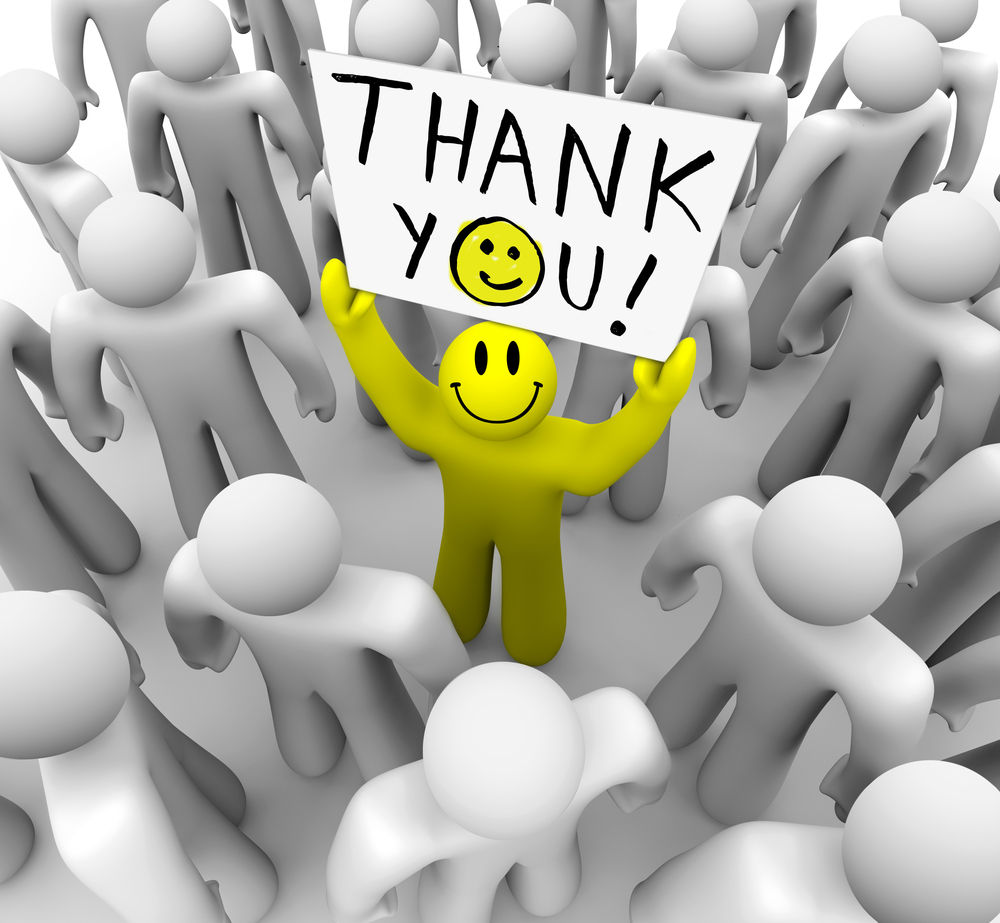 [Speaker Notes: Castro Slide]
We are here to support you!
Please reach out to College and Career Readiness with any needs at your school site, professional development topics, or general questions at:

Catalina Cifuentes          ccifuentes@rcoe.us 
Dr. Pedro Caro                 pcaro@rcoe.us
[Speaker Notes: Castro Slide]
FOR MORE INFORMATION AND RESOURCES PLEASE VISIT US @
www.rcec.us
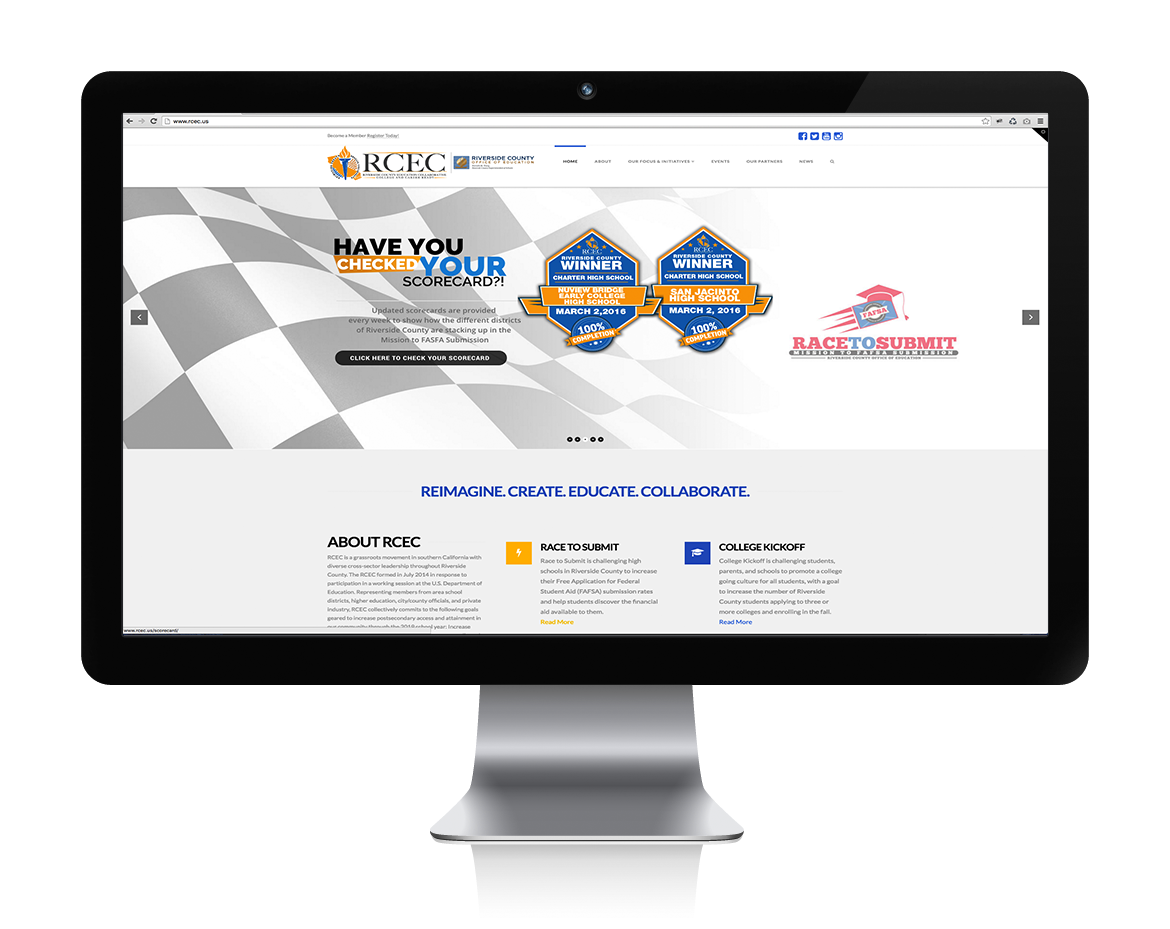 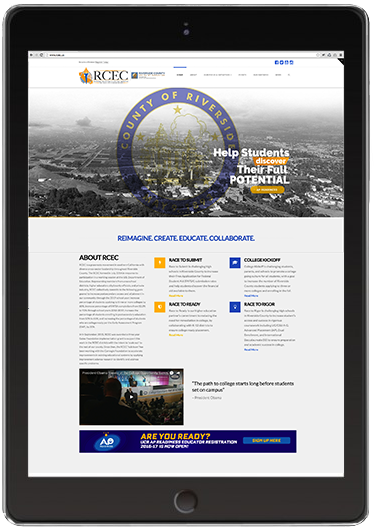 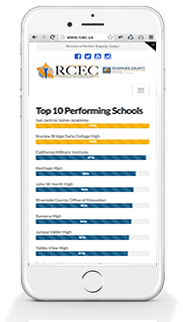 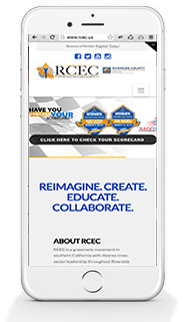 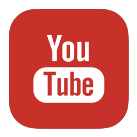 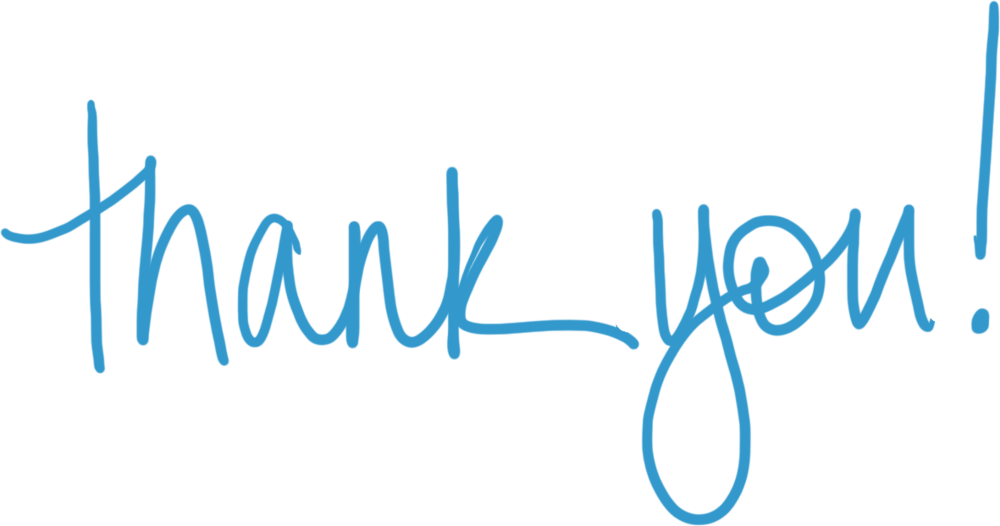 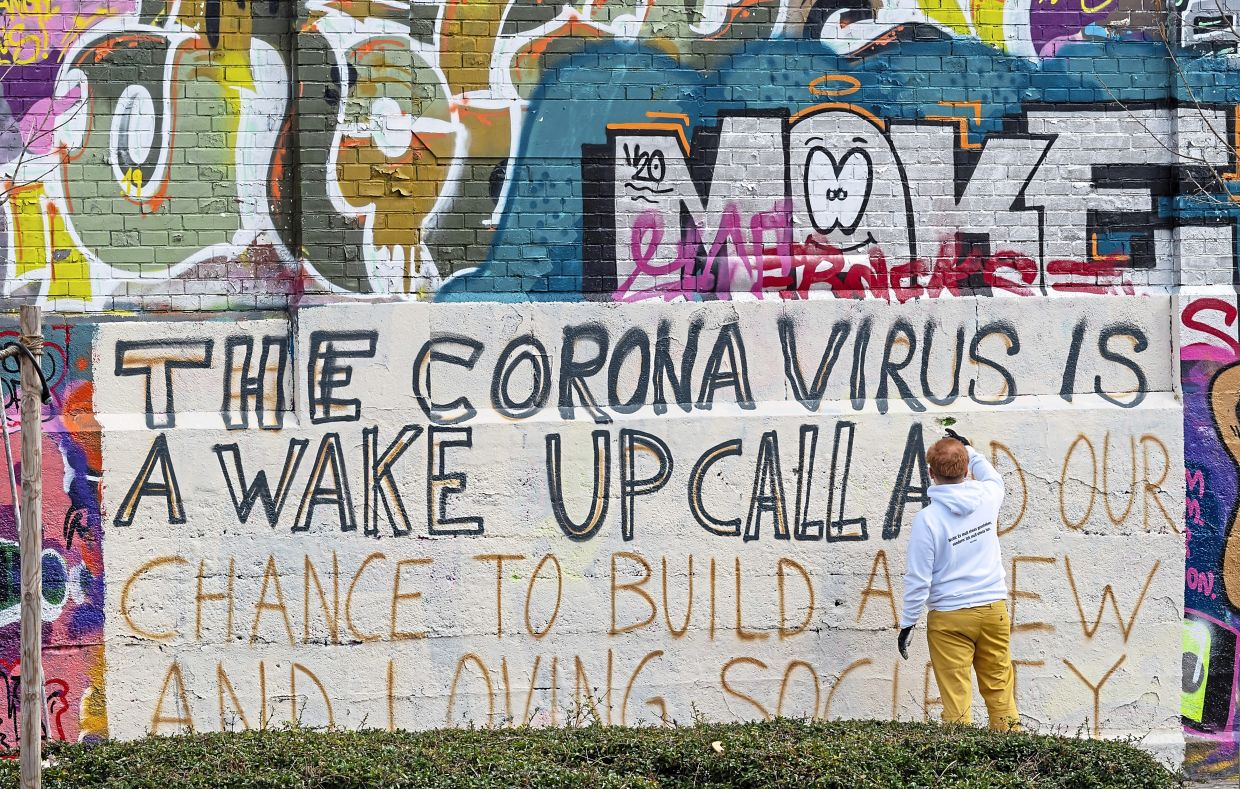